Data is Power: Strengthening Partnerships with Institutional Research
Gregory TriplettOliver L. Parks Dean Saint Louis University
Gregory Triplett, Ph.D. is the Oliver L. Parks Dean of the School of Science and Engineering at Saint Louis University. Triplett brings a distinguished record of research, student success and leadership and is well-respected for enhancing campus-wide student engagement, harnessing the potential of industry/university partnerships, and narrowing equity and opportunity gaps. He garnered $17M in research awards and received many awards for research, teaching, service and mentoring.
Sunny Moon Assistant Vice President, Office of Institutional EffectivenessCal State LA
Sunny Moon is Assistant Vice President for the Office of Institutional Effectiveness at California State University, Los Angeles. She takes on key leadership to promote evidence-based culture, emphasizing data utilization, strategic analysis, and policy recommendations based on actionable data. She oversees impactful research on college success for underrepresented students, enrollment management, and graduation initiatives. Dr. Moon was recognized with the Best Institutional Research Leadership Award at the National Symposium on Student Retention. She holds a Ph.D. in Education from the University of Southern California and previously served as a post-doctoral research fellow at the same institution's Center for Higher Education Policy Analysis.
Matt OhlandDale and Suzi Gallagher Professor and Associate Head of Engineering Education at Purdue University.
Matthew Ohland led the creation of MIDFIELD, the Multiple-Institution Database for Investigating Engineering Longitudinal Development, and his research on the longitudinal study of engineering students has been recognized for the best paper published in the Journal of Engineering Education in 2008, 2011, and 2019 and in the IEEE Transactions on Education in 2011 and 2015. Dr. Ohland is a Fellow of the ASEE, IEEE, and AAAS and was inducted into the ASEE Hall of Fame in 2023.
Joseph RoyChief Data & Technology OfficerAmerican Society for Engineering Education
Dr. Joseph Roy leads ASEE's national data collections in engineering education, covering enrollment, degrees, expenditures, faculty, and more. He's the PI on several NSF funded data collections. Previously, he directed the American Association of University Professor's Faculty Salary Survey and developed a technical curriculum in linguistic data analytics at the University of Illinois, where he was also a graduate faculty member. Dr. Roy holds a B.S. in Computer Science & Mathematics, an M.S. in Statistics, and a Ph.D. in Linguistics.
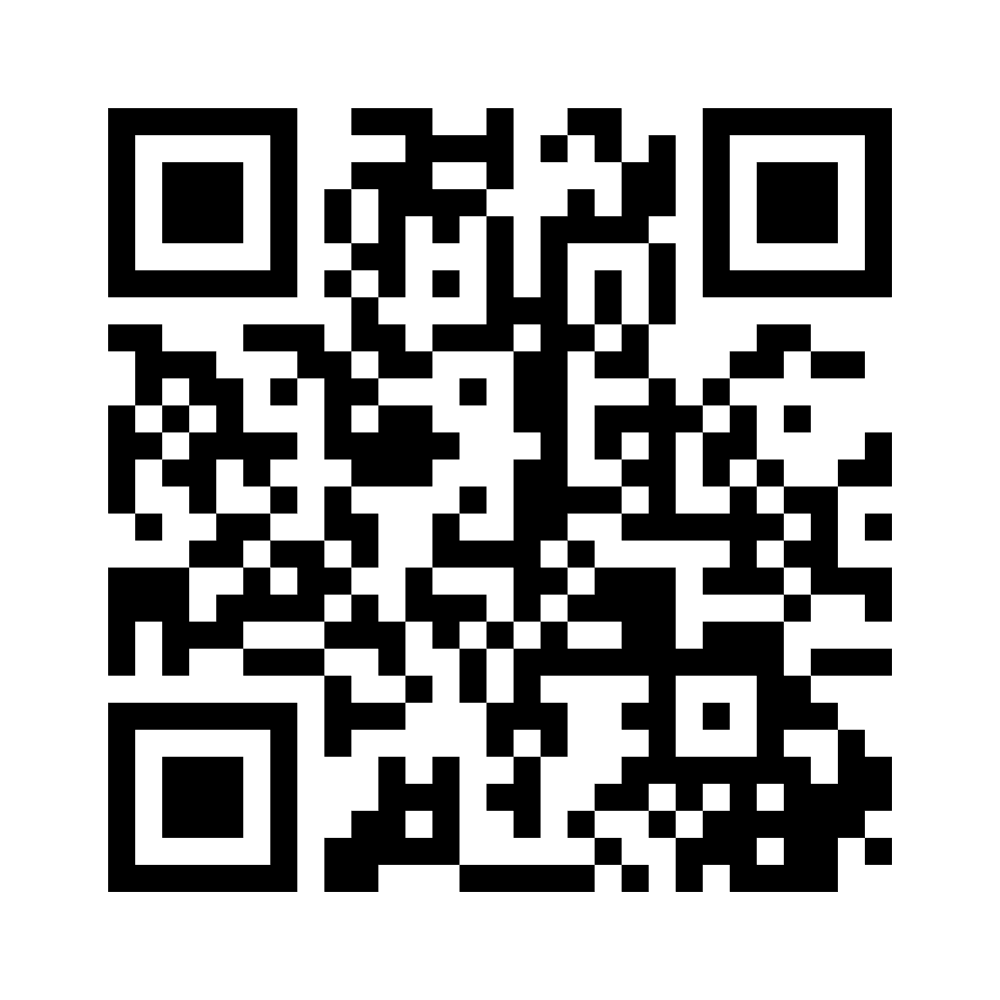 https://www.menti.com/ald3a5ft5uco